Проект в старшей группе «Все профессии нужны, все профессии важны!»Разработал воспитатель старшей группы №6 Белашова И.В.
Цель проекта: расширять и обобщать представление детей о профессиях, орудиях труда, трудовых действиях.
Ожидаемые результаты реализации проекта:- знание детьми информации о профессиях: врач, повар, библиотекарь, почтальон, прачка/кастелянша, летчик, танкист, сапер, десантник, актер, дирижёр, флорист, ювелир, фотограф, кок, матрос, моряк, штурман, капитан, фермер, ветеринар, садовник, доярка, тракторист, маляр, столяр, сантехник, кровельщик, электрик;- понимание значения слова «профессии»;- умение самостоятельно организовывать сюжетно-ролевые игры на основе имеющихся знаний о профессиях.
Задачи:1. вызвать интерес у детей к предлагаемой деятельности, формировать реалистические представления о труде людей, помочь понять детям о важности, необходимости каждой профессии;2. формировать у детей способность самостоятельно мыслить, основываясь на своем жизненном опыте и полученных ранее знаний;3. развивать у детей коммуникативные навыки, связную речь, мелкую моторику рук, воображение и память;4. развивать образное и пространственное мышление, побуждать детей к творчеству и самостоятельности;
Актуальность: В старшем дошкольном возрасте особое значение для полноценного развития детской личности приобретает приобщение к миру взрослых людей и созданных их трудом предметов. Ознакомление с профессиями родителей обеспечивает дальнейшее вхождение ребенка в современный мир. Приобщение его к ценностям, обеспечивает удовлетворение и развитие познавательных интересов мальчиков и девочек старшего дошкольного возраста. Поэтому у нас и возникла идея создания этого проекта. Углубленное изучение профессий через профессии своих родителей способствует развитию представлений об их значимости, ценностей каждого труда.
Профессии — Яндекс.Диск (yandex.ru)
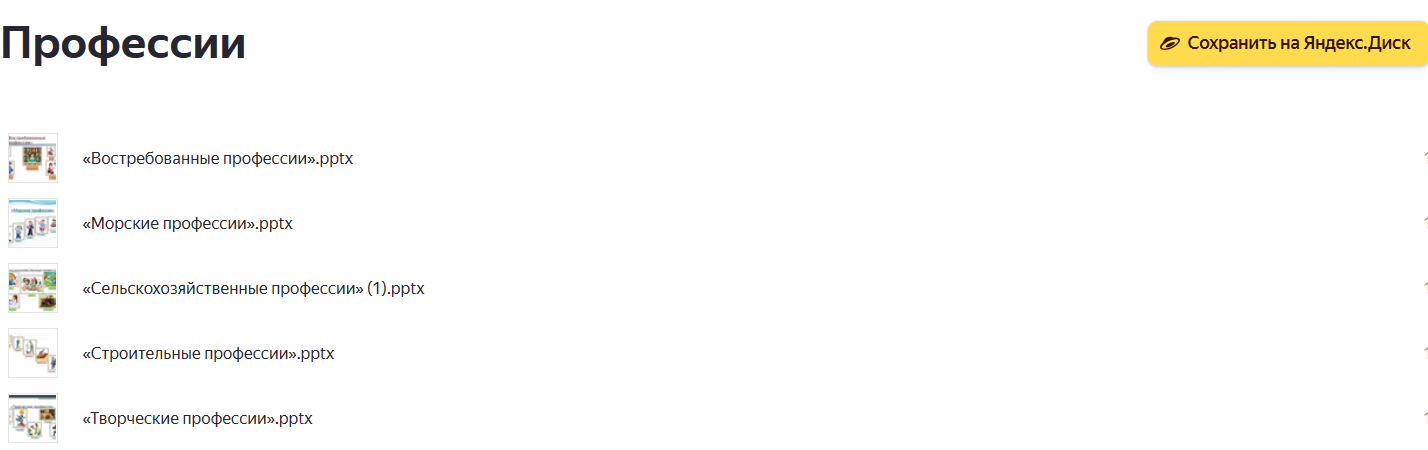 Рассматривание картинок по теме «Профессии»
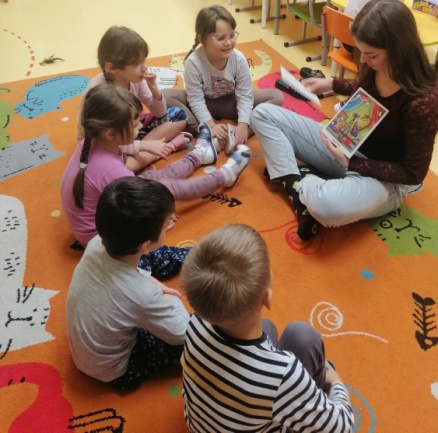 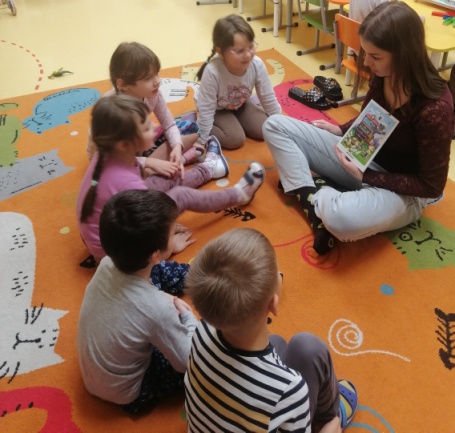 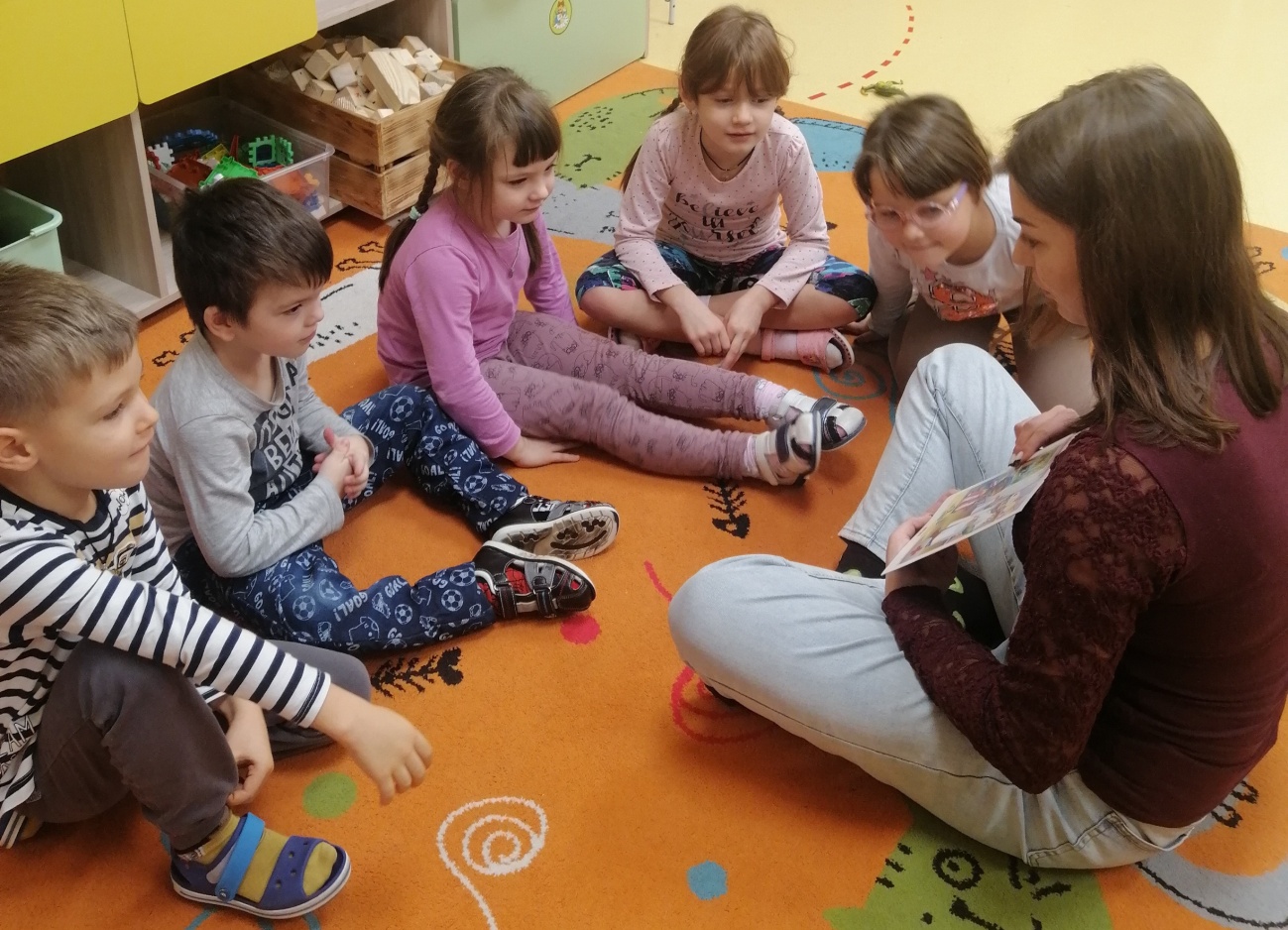 Альбом «Стихи и загадки о профессиях»
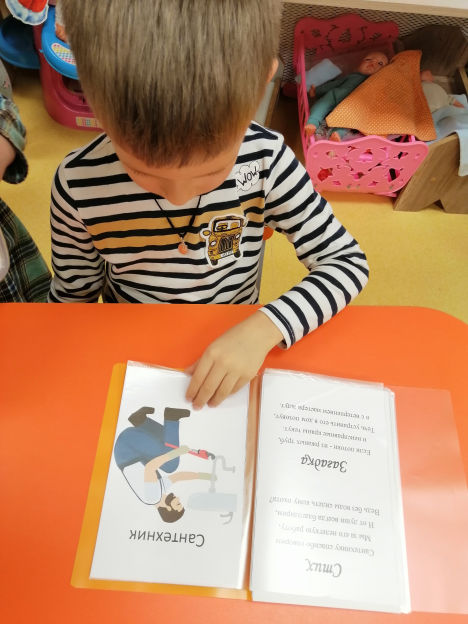 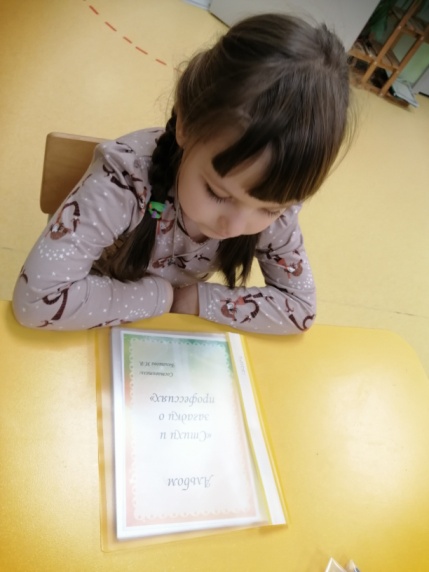 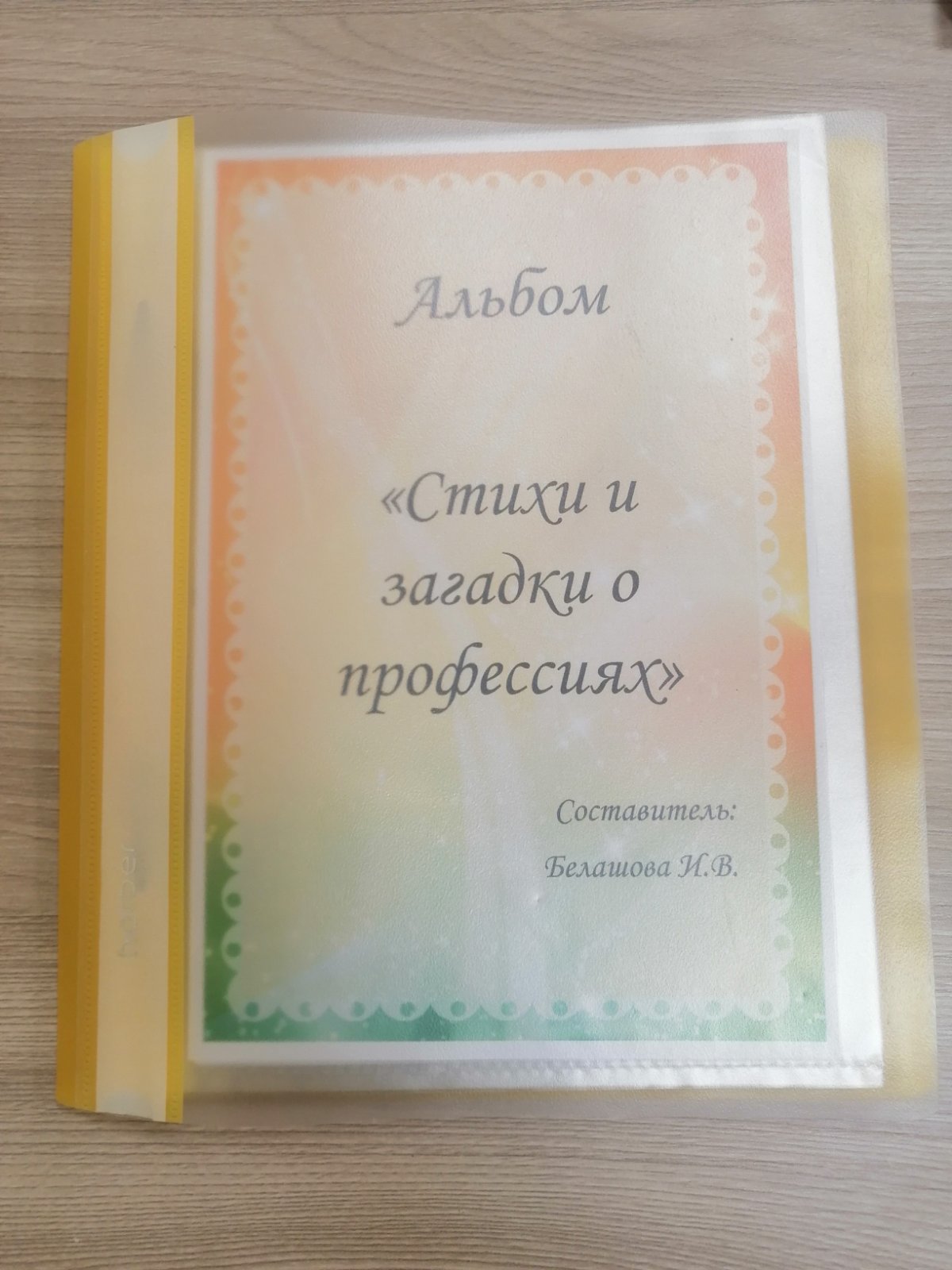 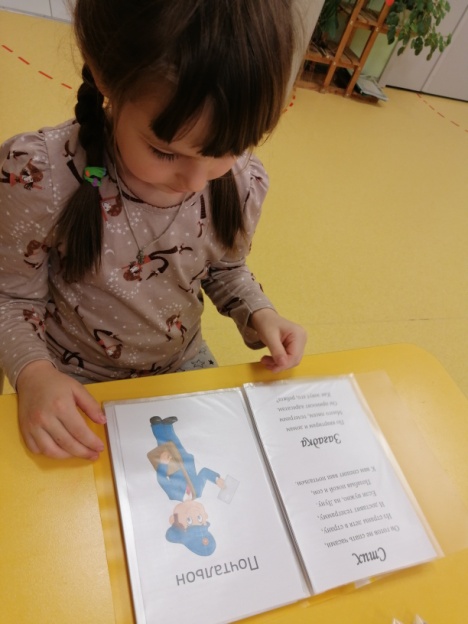 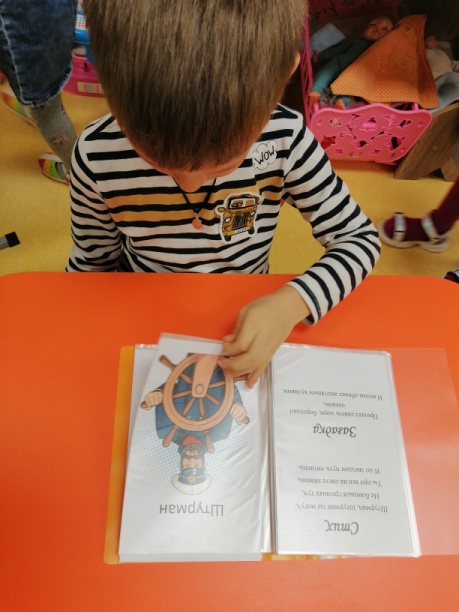 Раскрашивание раскрасок на тему «Профессии»
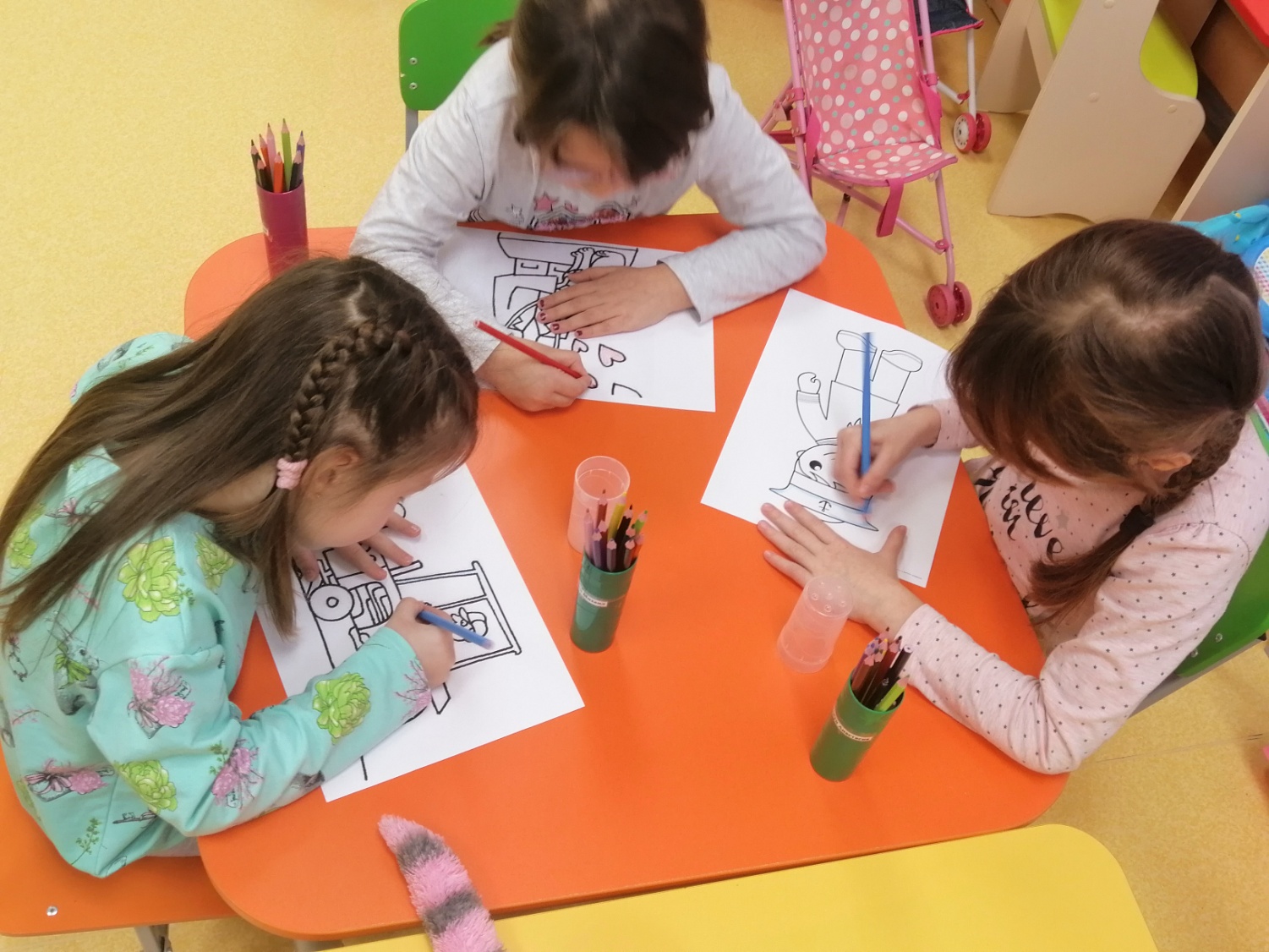 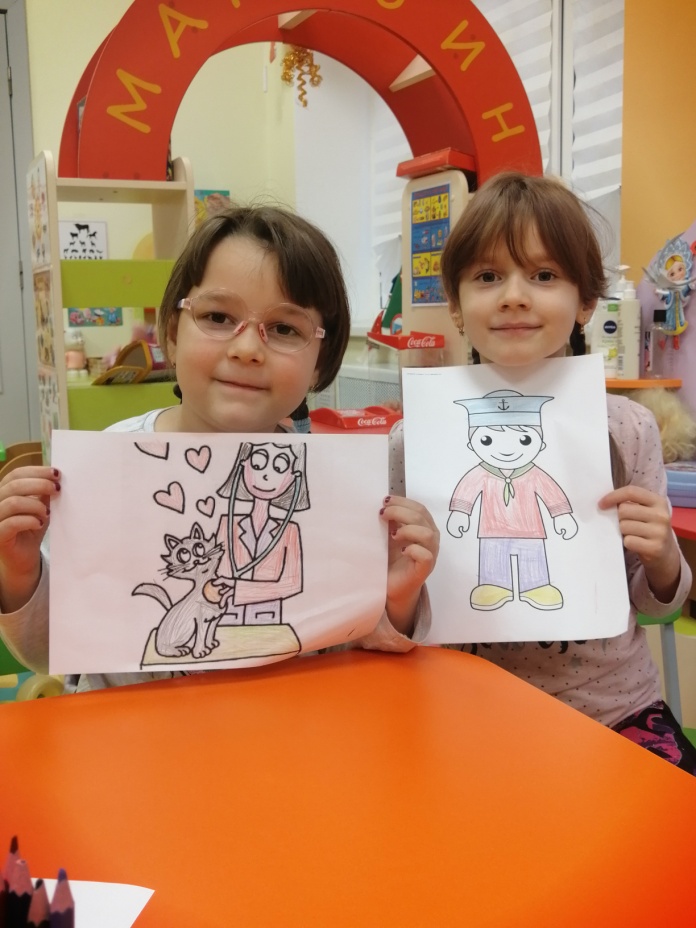 Игры
Настольные, дидактические
Сюжетно-ролевые
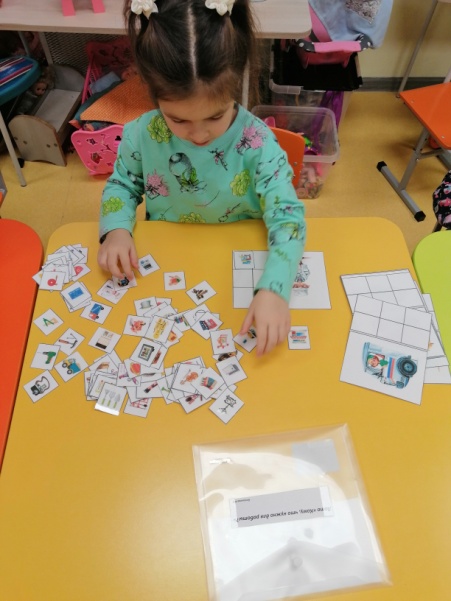 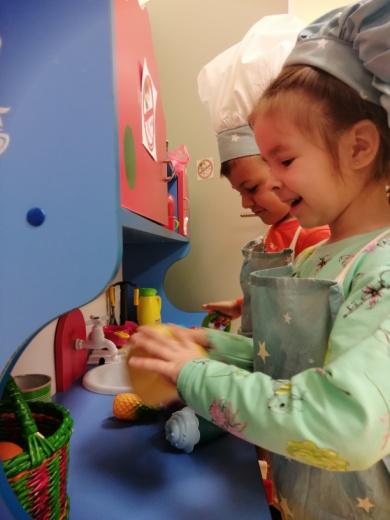 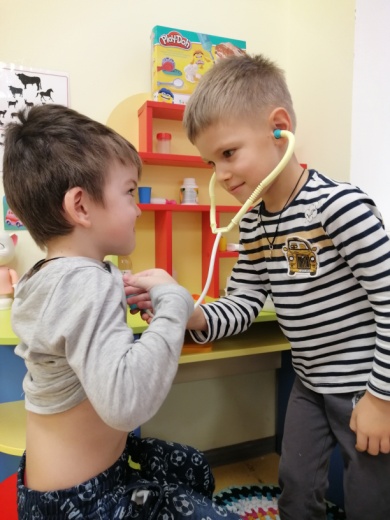 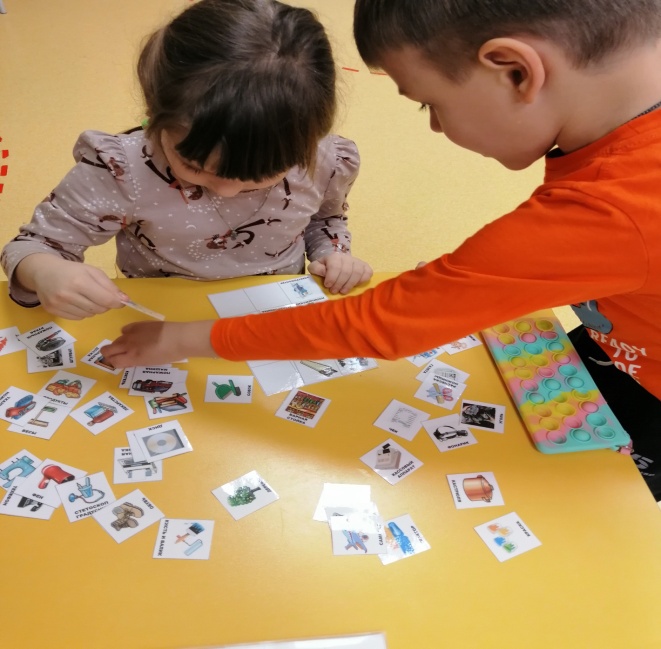 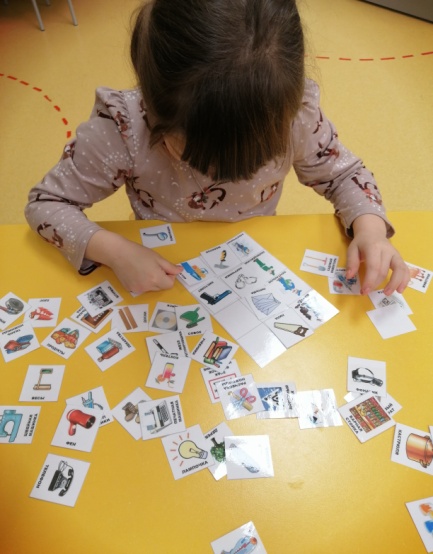 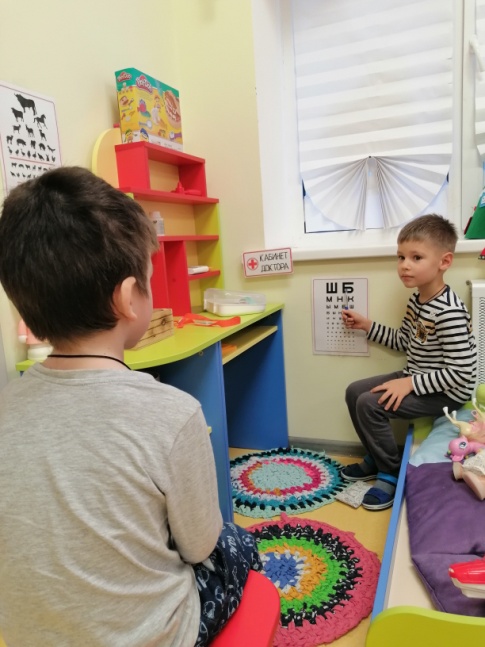 Готовим сами!
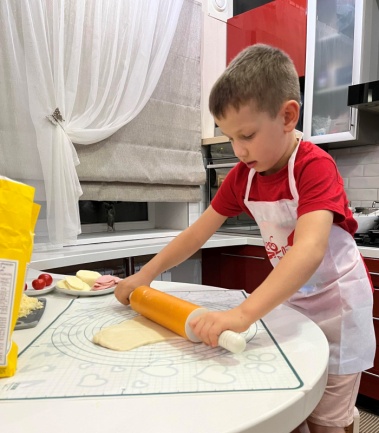 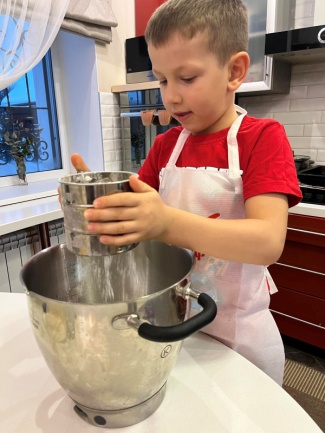 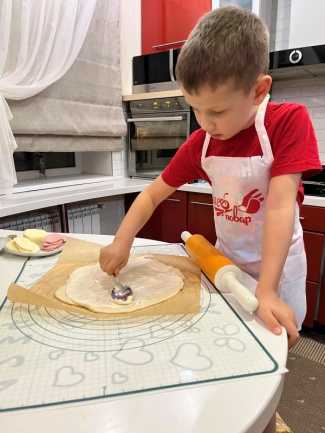 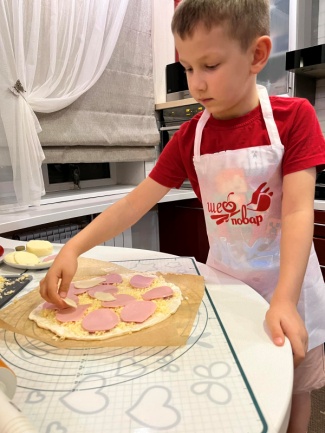 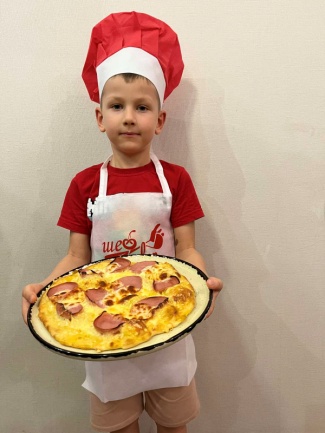 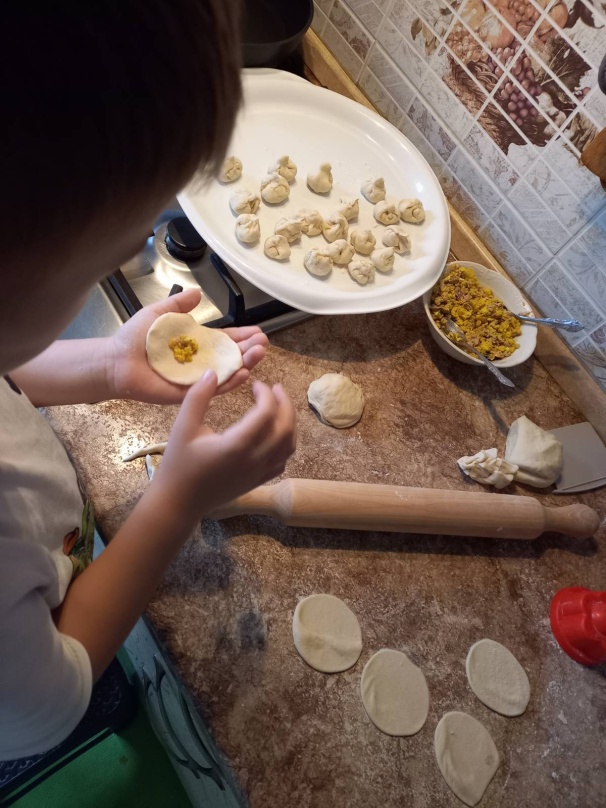 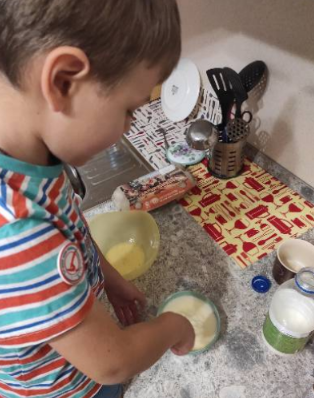 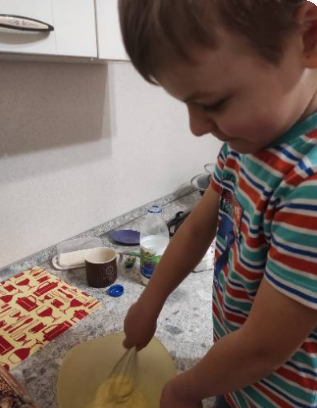 Готовим сами!
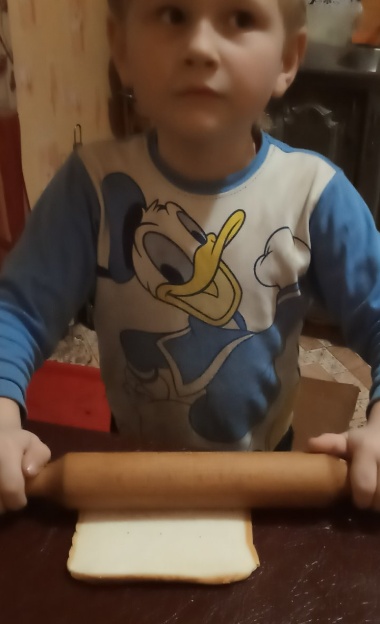 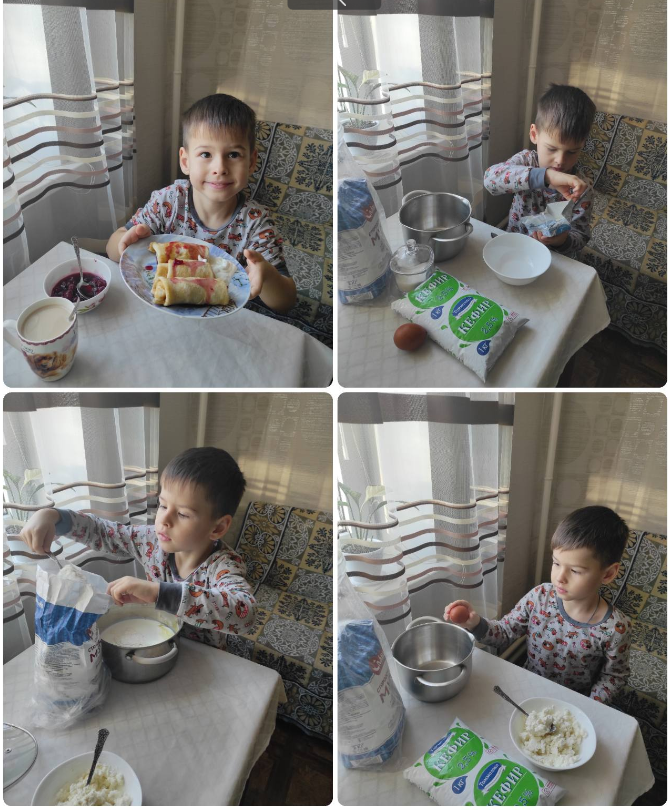 Готовим сами!
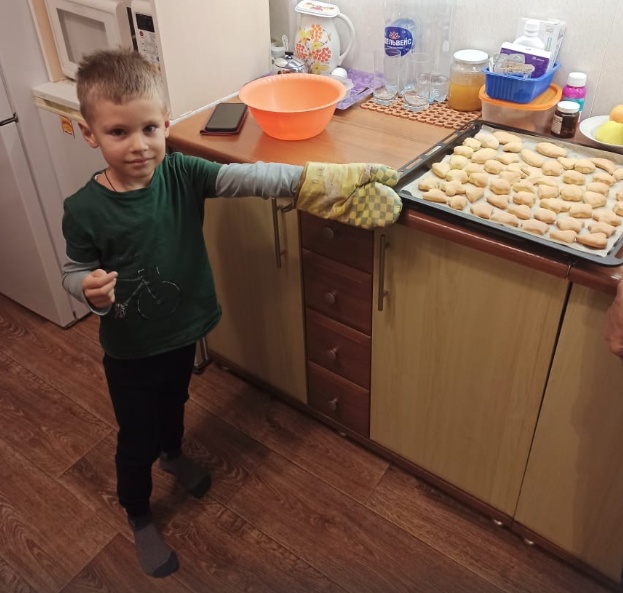 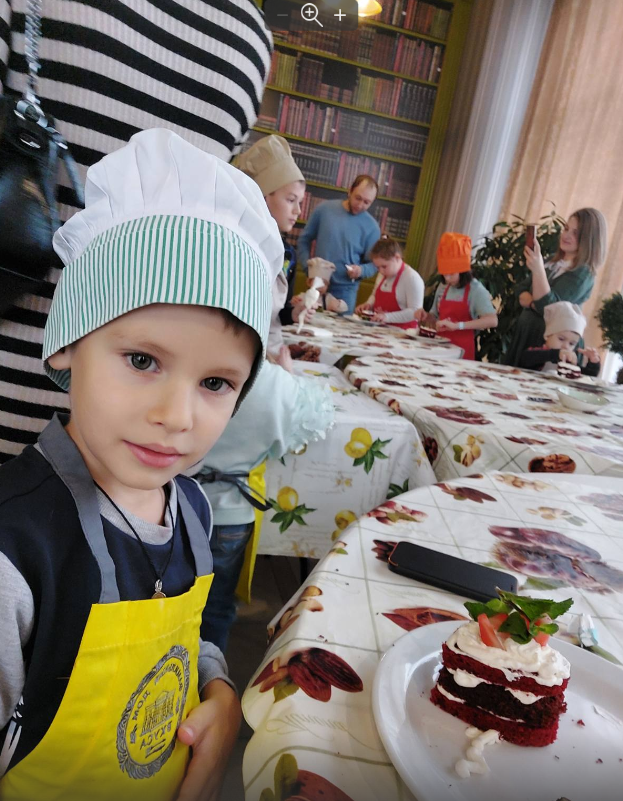 Готовим сами!
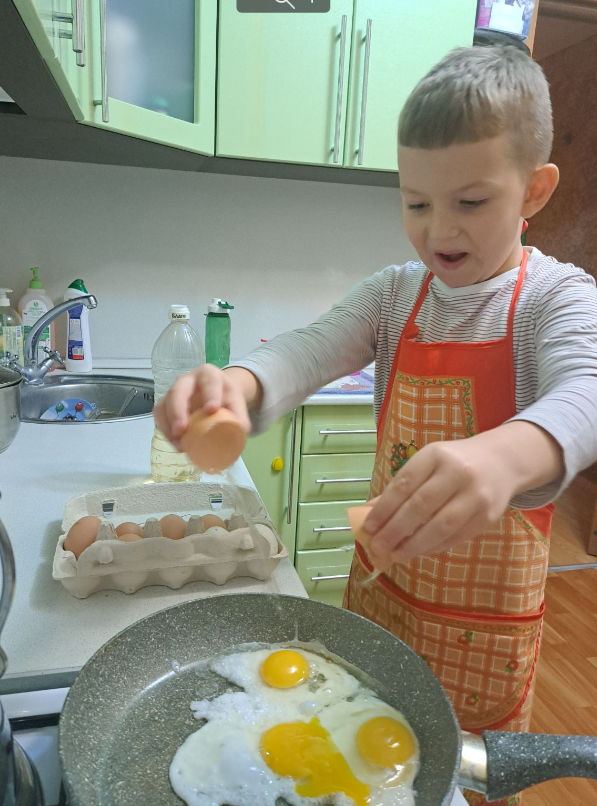 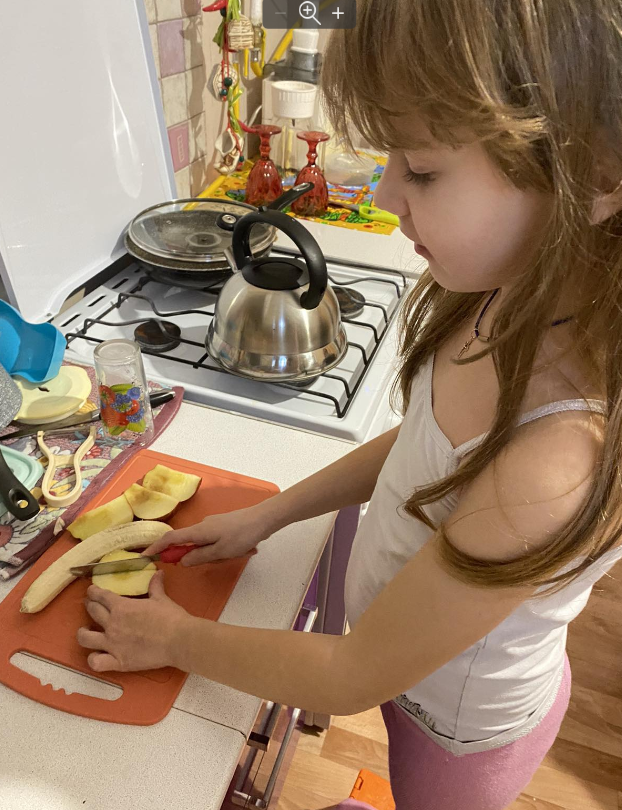 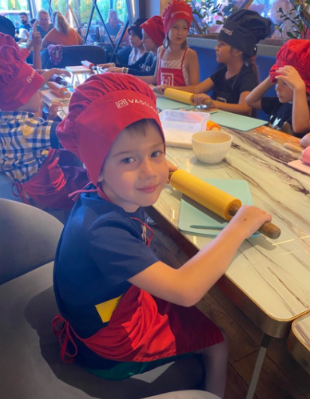 Фотовыставка «Кем я хочу быть»
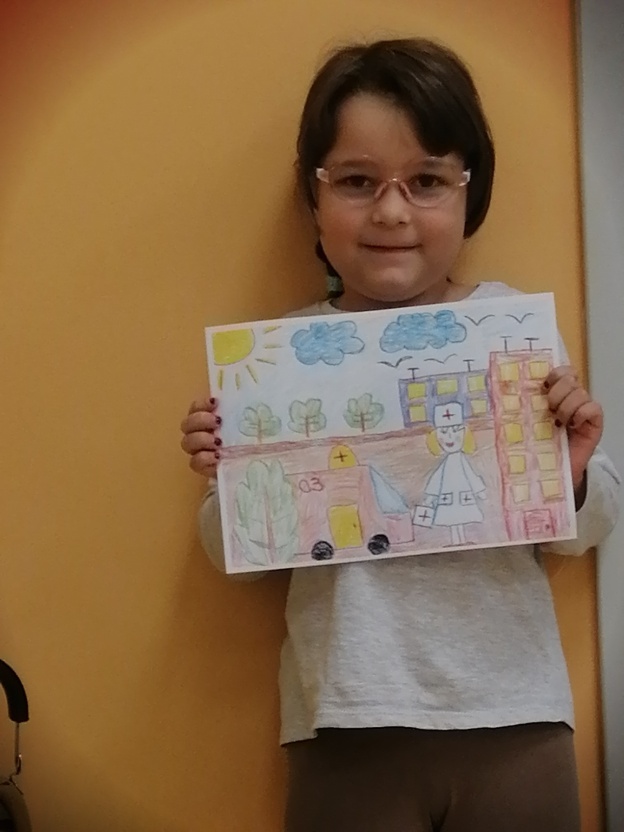 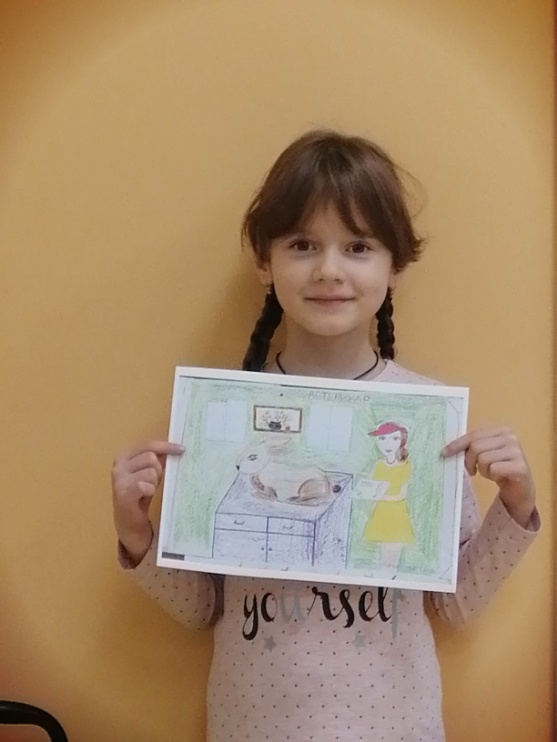 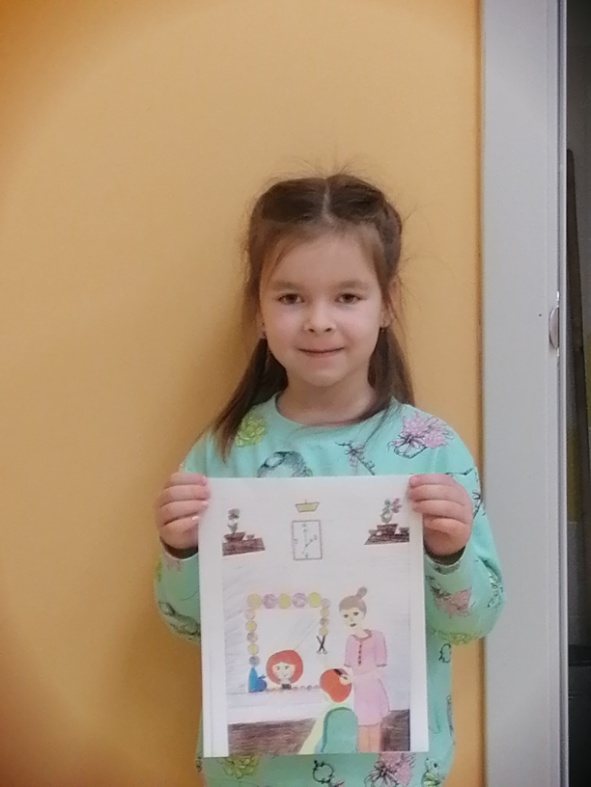 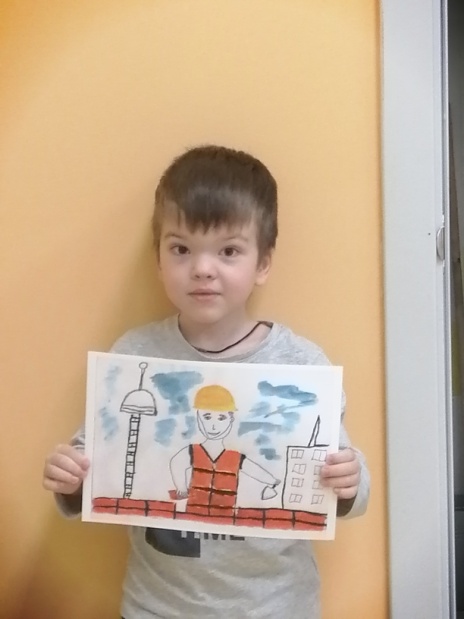 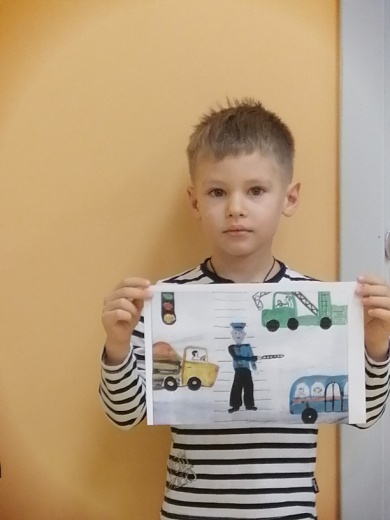 Гость группы мед работник                                  почтальон
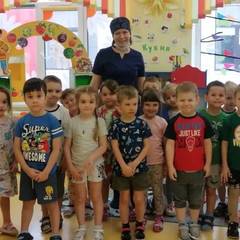 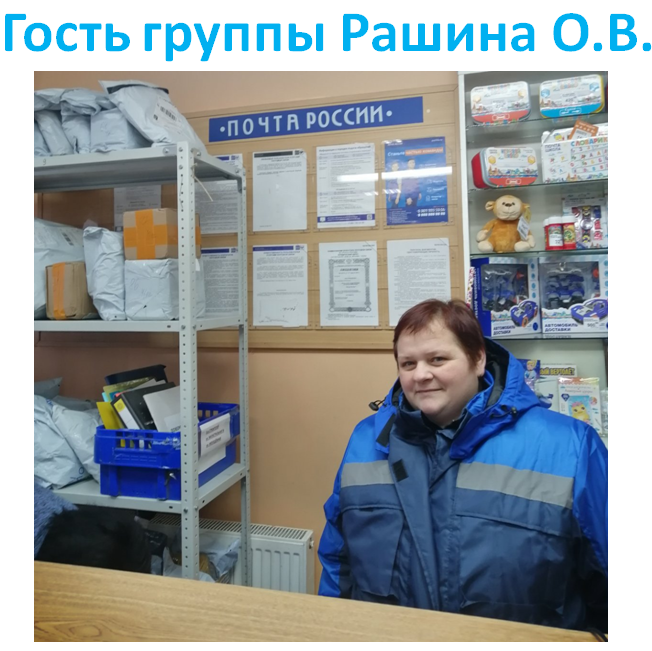 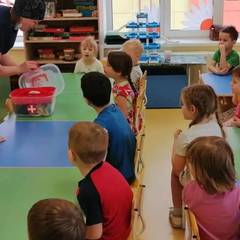 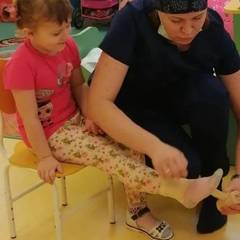 Интервью «Моя будущая профессия»
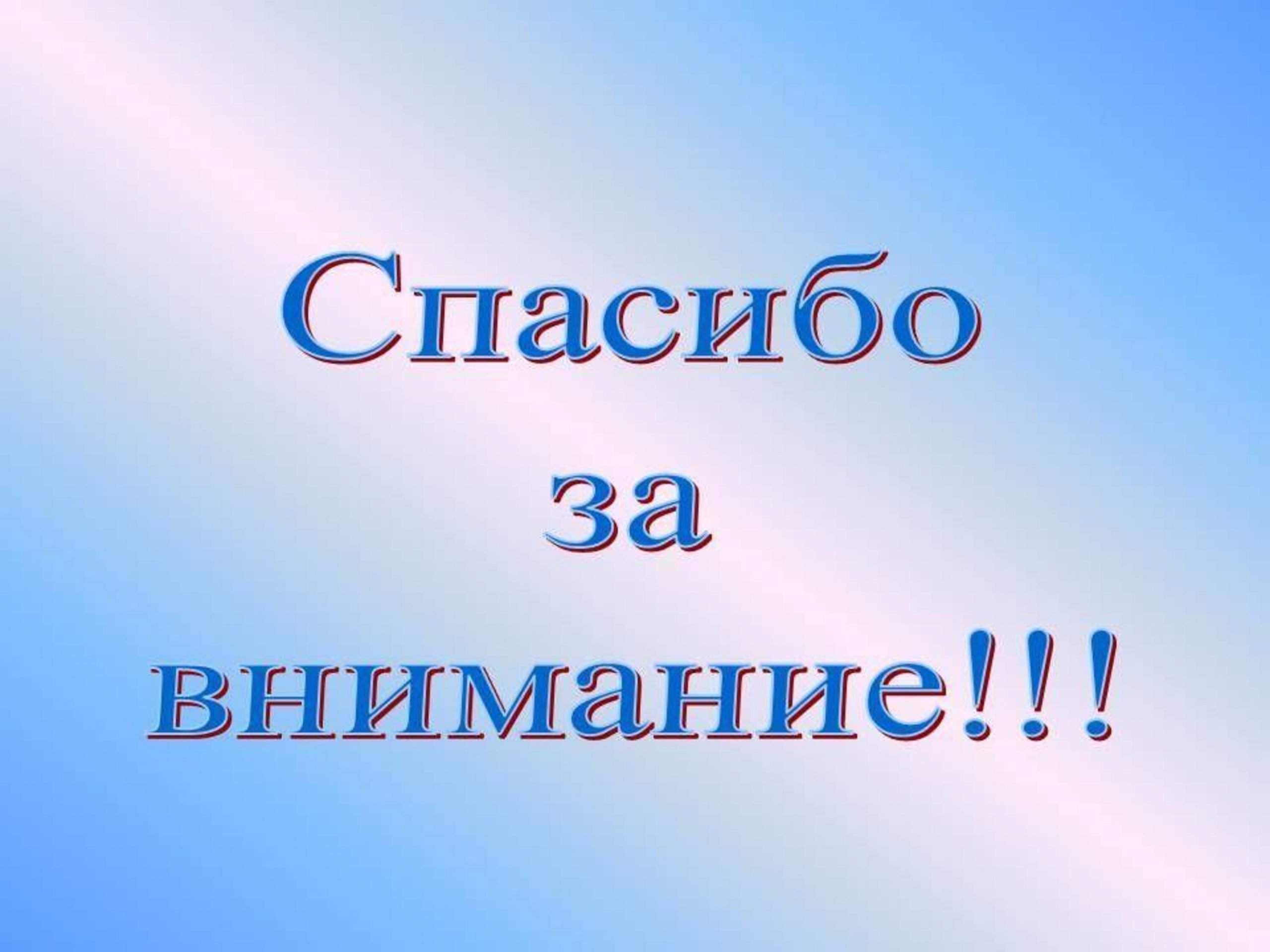